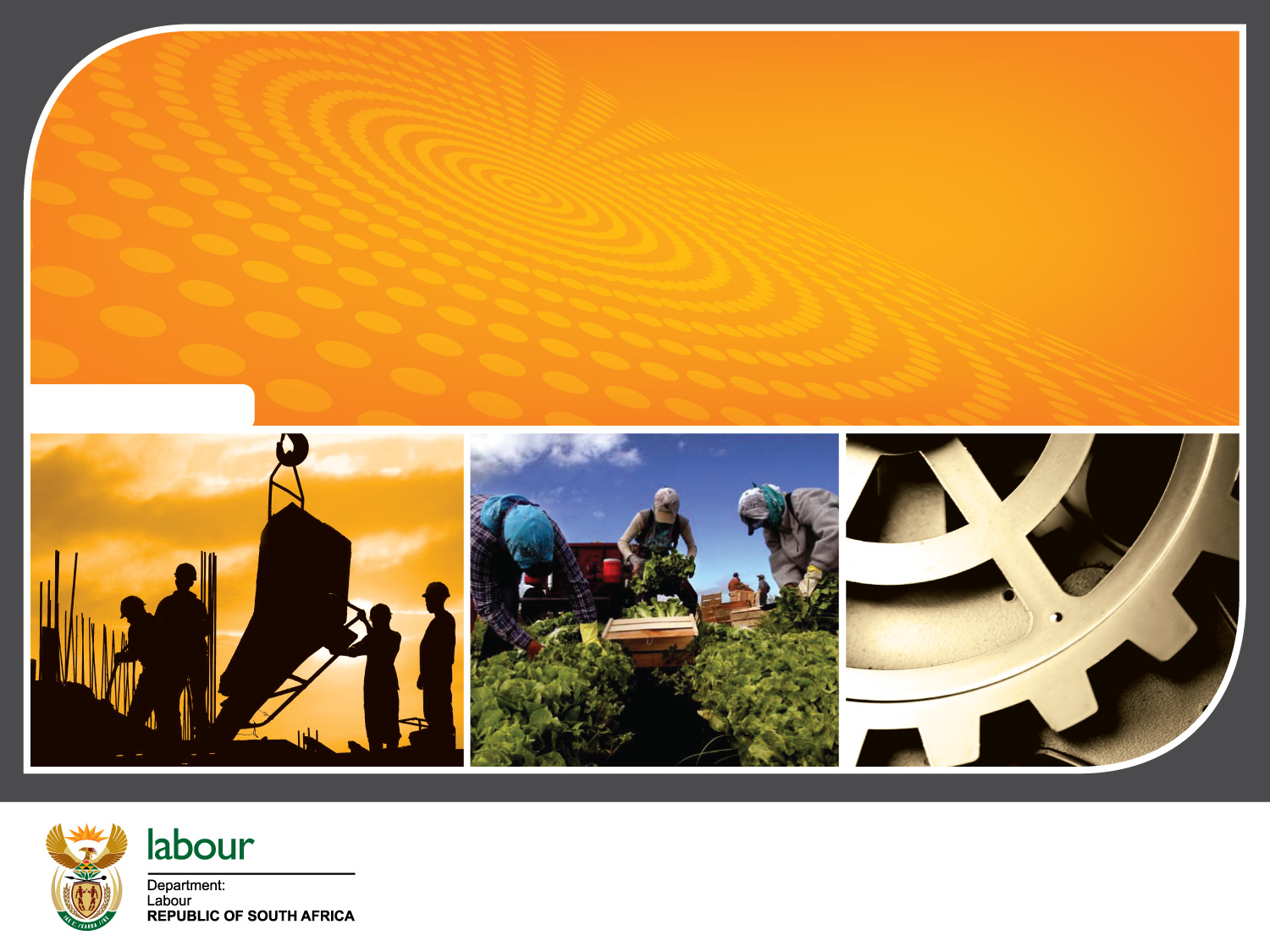 THE COMPENSATION FUND
QUARTER 2 PERFORMANCE REPORT
FOR THE FINANCIAL YEAR 2019-2020
PRESENTATION TO THE 
PORTFOLION COMMITTEE ON EMPLOYMENT AND LABOUR
2020.02.25
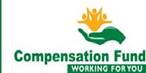 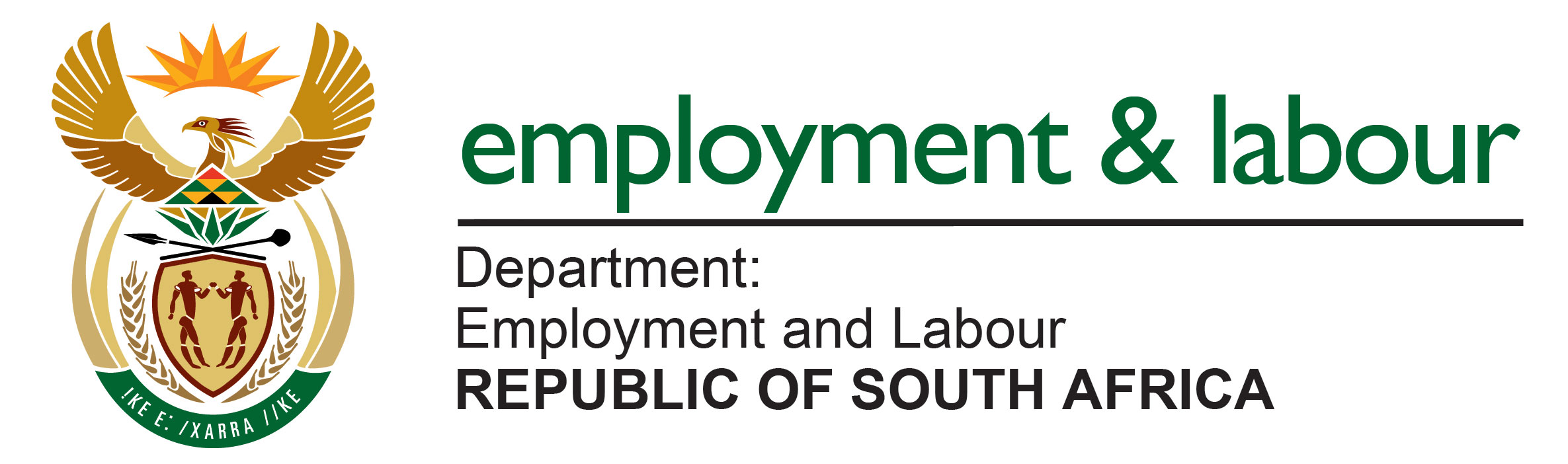 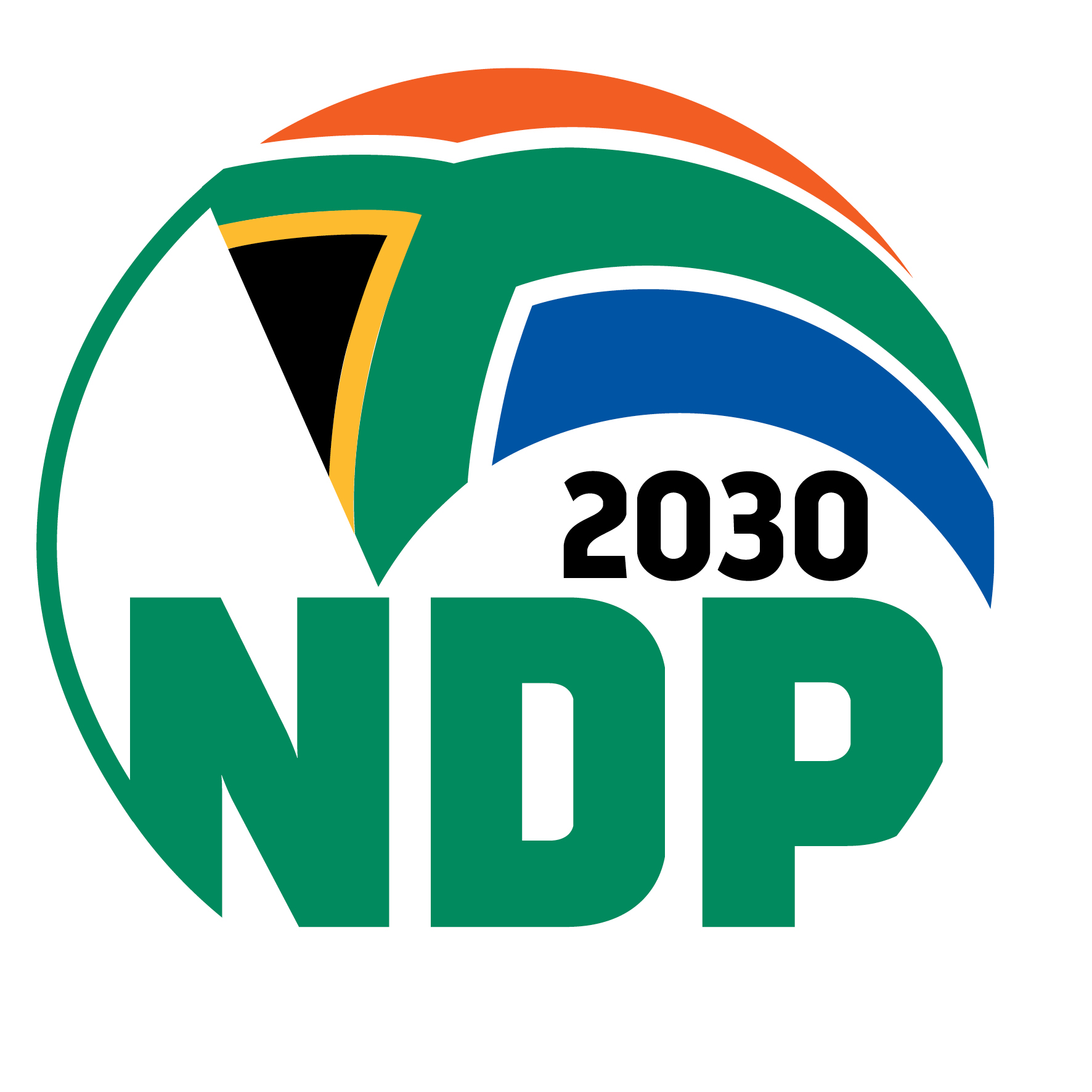 1
INTRODUCTION
- The Constitutional Mandate of the CF
- The Policy Mandate of the CF
2
INTRODUCTION: THE MANDATE OF THE CF
Constitutional Mandate
The mandate of the Compensation Fund is derived from Section 27 (1) (c) of the Constitution of the Republic of South Africa. In terms of this Act, specifically the mentioned Section, all South Africans have a right to social security. The Compensation Fund is mandated to provide social security to all injured and diseased employees.


Legislative Mandate
The Compensation Fund is established in terms of section 15 of the Compensation for Occupational Injuries and Diseases Act as amended. The main objective of the Act is to provide compensation for disablement caused by occupational injuries or diseases sustained or contracted by employees or for death resulting from such injuries or diseases and provide for matters  connected therewith.
3
VISION AND MISSION
VISION 
To be a world class provider of sustainable compensation for occupational injuries and diseases, rehabilitation and reintegration services

MISSION
The Mission of the Compensation Fund is to:
Provide efficient, quality, client centric and accessible COID service
Sustain financial viability
Ensure an organisation which takes care of the needs of its staff for effective service delivery
2020/02/27
4
FOOTPRINT
126 LABOUR CENTRES
3
33 LABOUR CENTRES WITH COID FUNCTIONS
3
3
9
2
3
3
4
3
5
STRATEGIC FOCUS
The Strategy of the Fund is comprised of two strategic priorities or areas of focus for the success and sustainability
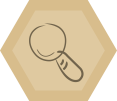 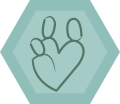 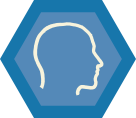 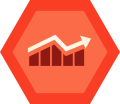 2020/02/27
6
SERVICE OFFERING
GOVERNANCE
COMPLIANCE
CORPORATE SUPPORT
2020/02/27
7
LINK TO OUTCOMES
8
LEGEND
Implication:  ACHIEVED 
Performance Indicator is on track  or reflects complete implementation. Target achieved
 100% +  Complete
Implication:     NOT ACHIEVED 
Performance Indicator behind schedule. Target not achieved
 0% - 99% Complete
9
QUARTER 2 PERFORMANCE PER STRATEGIC OBJECTIVE
10
QUARTER 2 PERFORMANCE PER PROGRAMME
11
PERFORMANCE PER INDICATOR
18%/20%
87%/100%
A – Achieved   NA – Not Achieved
**Indicators with  Provincial Performance breakdown
12
PERFORMANCE PER INDICATOR
93%/90%
60%/85%
95%/85%
83%/85% -Red
A – Achieved   NA – Not Achieved
**Indicators with  Provincial Performance breakdown
13
SECOND QUARTER PERFORMANCE COMPARISON FOR THE FINANCIAL YEARS 2018/19 and 2019/20
14
PERFORMANCE TREND
15
REGARDING UNDERPERFORMANCE
16
REGARDING UNDERPERFORMANCE
17
PROVINCIAL BREAKDOWN: ACTUAL PERFORMANCE
18
PROVINCIAL BREAKDOWN 2019/20
(93%)
19
PROVINCIAL BREAKDOWN 2019/2090% OF CLAIMS ADJUDICATED WITHIN 30  WORKING DAYS OF RECEIPT
20
PROVINCIAL BREAKDOWN 2019/20
21
PROVINCIAL BREAKDOWN 2019/2085% OF MEDICAL INVOICES FINALISED WITHIN 40 WORKING DAYS OF RECEIPT
22
PROVINCIAL BREAKDOWN 2019/20
23
PROVINCIAL BREAKDOWN 2019/2085% OF PRE- AUTHORISATIONS RESPONDED TO WITHIN 10 WORKING DAYS ON PREVIOUSLY FINALISED CASES
24
PROVINCIAL BREAKDOWN 2019/20
25
PROVINCIAL BREAKDOWN 2019/2085% OF COMPLIANT ASSISTIVE DEVICES REQUESTS  RESPONDED TO WITHIN 15 WORKING DAYS OF RECEIPT
26
FINANCIAL PERFORMANCE
27
QUARTER 2 PERFORMANCE PER PROGRAMME
28
PROGRAMME PERFORMANCE VS. BUDGET 2019/20DISCUSSIONS
The 2019/20 budget for the Programme: Administration  is R 3 092 141. The Programme recorded an expenditure of R 864 083, which represent a 28% underspending for the 2019/20 financial year.  0% of the Annual Performance Plan (APP) targets planned for Q2 was achieved by the Programme.
The 2019/20 budget for the Programme: COID Services is R 992 720, and the Programme recorded an expenditure of R 254 709, which represent a 26% underspending for the 2019/20 financial year.  50% of the Annual Performance Plan (APP) targets planned for Q2 was achieved by the Programme. 
The 2019/20 budget for the Programme: Medical Benefits is R 3 036 432, and the Programme recorded an expenditure of R 1 337 065, which represent a 44% underspending for the 2019/20 financial year.  50% of the Annual Performance Plan (APP) targets planned for Q2 was achieved by the Programme. 
The 2019/20 revised budget for the Programme: Orthotic and Rehabilitation Services R 64 975, and the Programme recorded an expenditure of R 45 476, which represent a 70% expenditure for the 2019/20 financial year.  100% of the Annual Performance Plan (APP) targets planned for Q2 was achieved by the Programme.
29
EXPENDITURE PER BENEFITS
There are three types of benefits clients receive from the Compensation Fund and thus; Medical, Compensation and Pension.

A total amount of R 1.6 billion was paid towards benefits between 01 April 2019 and 30 November 2019. Of the total amount paid, 84% was paid towards Medical Benefits, 5% towards Compensation Benefits and 11% towards Pension Benefits. The implication is that the Fund pays a lot towards Medical Benefits and less towards Compensation Benefits.
30
HIGH LEVEL FINANCIAL PERFORMANCE
31
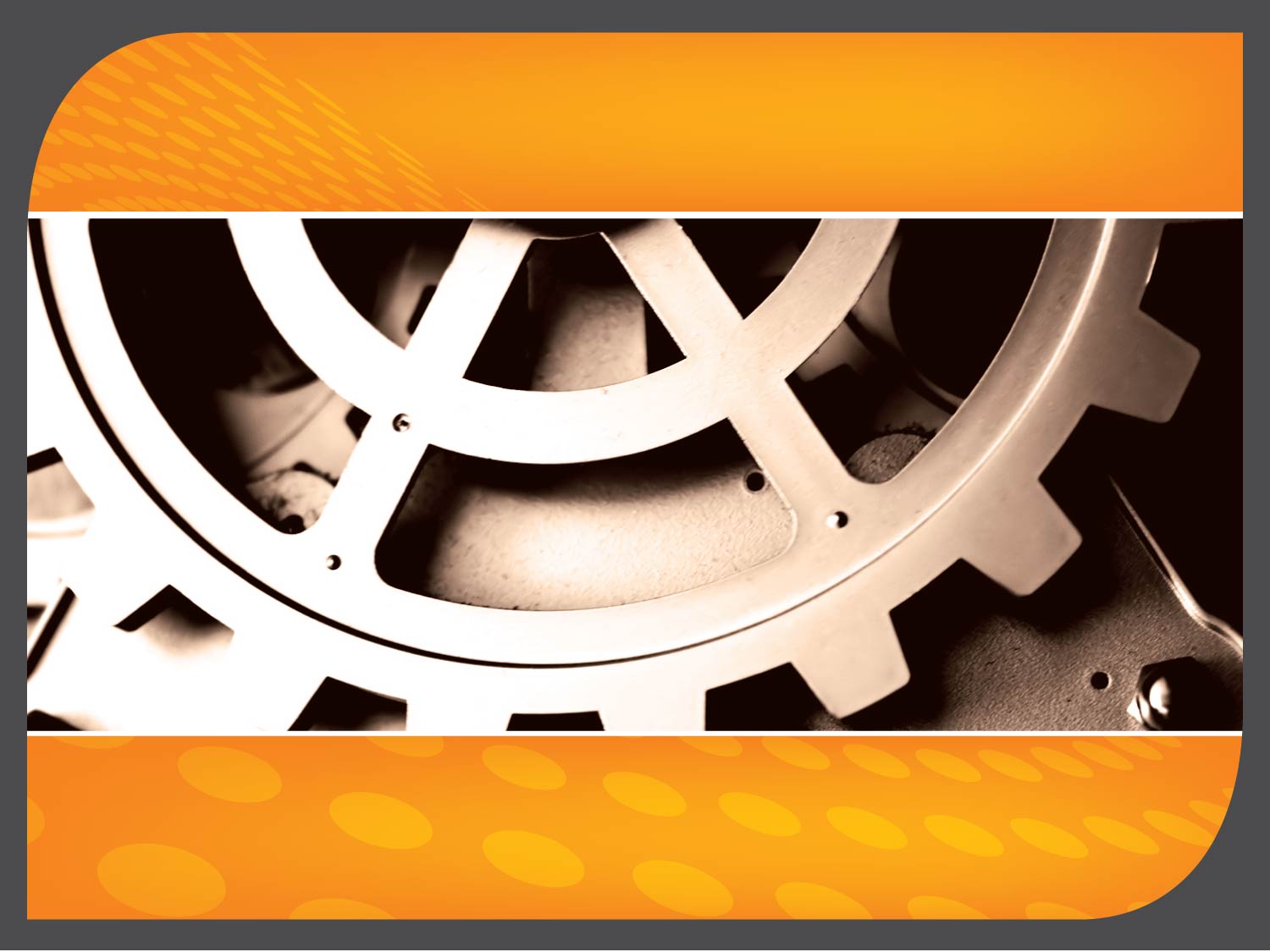 Compensation Commissioner
Thank You…
32